KASTAMONUİL MİLLİ EĞİTİM MÜDÜRLÜĞÜ
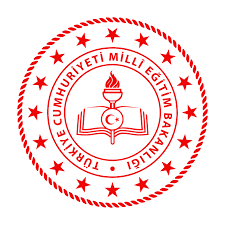 VERİMLİ DERS ÇALIŞMA
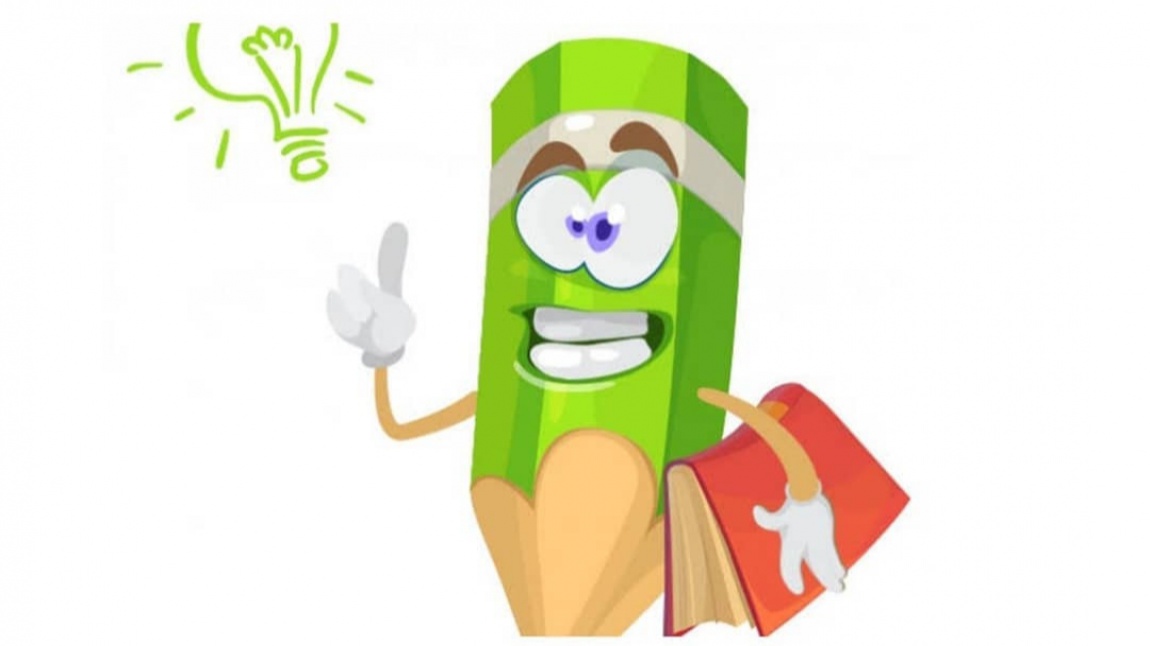 [Speaker Notes: Görsel: https://karatayorhangaziio.meb.k12.tr/icerikler/verimli-ders-calisma-veli-bulteni_10340015.html]
Verimli ders çalışma nedir?
Verimli ders çalışma, çalışmak için çok zaman harcamak değil zamanını verimli kullanmaktır.
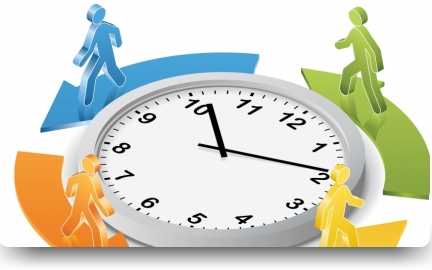 [Speaker Notes: Görsel : https://kkoyakml.meb.k12.tr/icerikler/verimli-ders-calisma-yontemleri_709109.html]
Verimli Çalışmak için
[Speaker Notes: Görsel: https://benanneyim.com/cocuklar/cocuklarin-konuyu-anlama-seviye/
https://www.okulhaberleri.net/turkce-dersi-4227661
https://hedza.com/tyt-ayt-oncesi-ne-yapmali-ne-yapmamali/]
Verimli Çalışmak için
[Speaker Notes: Görsel: https://www.facebook.com/tongucakademi/posts/ders-%C3%A7al%C4%B1%C5%9Fma-ortam%C4%B1nda-olmazsa-olmaz%C4%B1n-ne-tongucakademi-ogrenci/2508997622690351/
http://ygslyscafe.blogspot.com/2012/02/verimli-ve-etkili-ders-calisma.html
https://leriozan.web.app/katlan%C4%B1r-masa-ve-sandalye/]
Verimli Çalışmak için
[Speaker Notes: Görsel: https://www.google.com/imgres?imgurl=http%3A%2F%2Fwww.gelisenbeyin.net%2Fimg%2Frehberlik-afisleri6.jpg&imgrefurl=https%3A%2F%2Fgelisenbeyin.net%2Fetkili_ders_dinleme.html&tbnid=1yT5KoyEJJCHGM&vet=12ahUKEwi4z6KLvZfzAhVixbsIHd3oDJ0QMygoegUIARCWAQ..i&docid=jgxtKs6IMUAd7M&w=450&h=656&q=dersi%20iyi%20dinle&safe=active&ved=2ahUKEwi4z6KLvZfzAhVixbsIHd3oDJ0QMygoegUIARCWAQ
Görsel: https://benanneyim.com/cocuklar/cocuklarin-konuyu-anlama-seviye/
https://www.mersinhaber.com/haber-duzenli-kitap-okuyan-cocuklar-hem-basarili-hem-duyarli-oluyor/343839]
Plan  Yapmalısın
Plan demek:
"nasıl", 
"ne zaman" ve 
"nerede" çalışacağınıza karar vermek demektir.
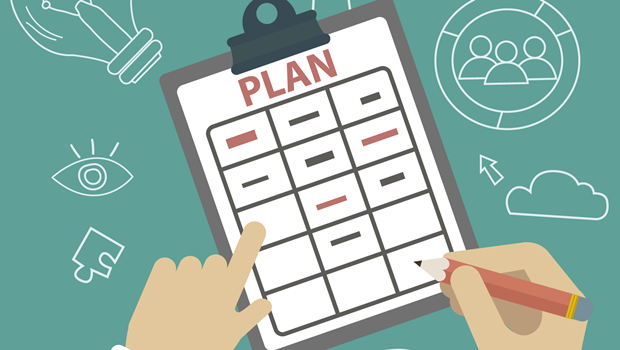 [Speaker Notes: Görsel: https://www.yeniisfikirleri.net/plan-nasil-yapilir/]
Zamanı planlarken;• Hangi dersin hangi saatte çalışılacağı planlanmalıdır.• Çalışma sırasında her derse belirli bir süre ayrılmalıdır.• En verimli çalışma, aralıklı çalışmadır. 40 dakika çalışıp 10 dakika dinlenilmelidir.• Birbirine benzeyen dersler üst üste çalışılmamalıdır
[Speaker Notes: Görsel: https://ksso.meb.k12.tr/icerikler/yeni-ders-programimiz_7089008.html]
Başarıda kahvaltının önemi büyüktür.
Zamanımızı boşa geçirmeyelim
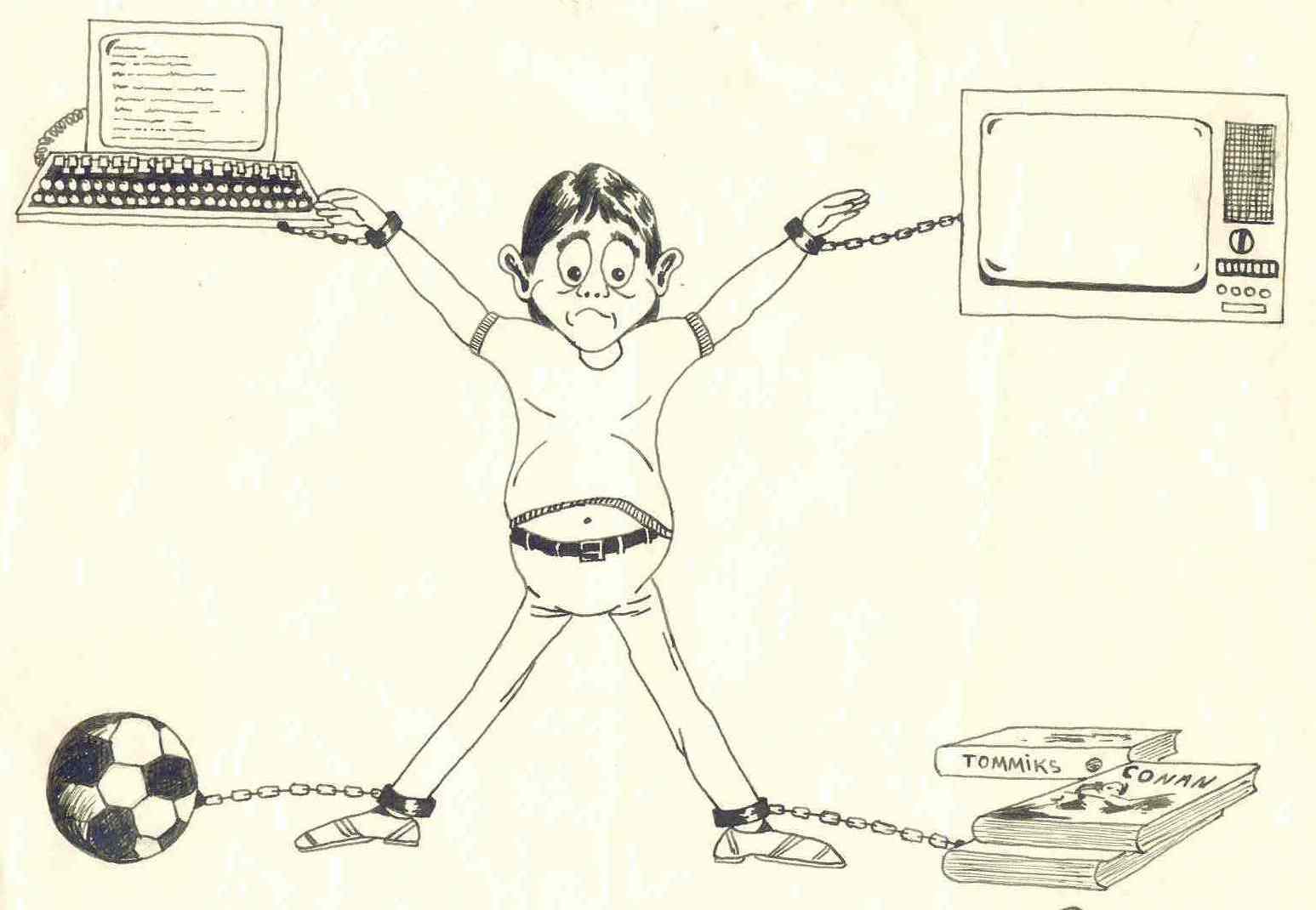 Belli bir süre çalıştıktan sonra dinleniniz ve tekrar çalışmaya başlayınız.

 Bir günde ve bir zamanda yapman gereken dersi ertesi güne bırakma.
Uyku düzeni nasıl olmalıdır?
Uyku düzeni sadece dersler için değil günü verimli geçirmek için de önemlidir. Akşam geç olmadan uyumak sabah dinlenmiş olarak uyanmayı sağlar.
[Speaker Notes: Görsel: https://www.pngwing.com/tr/search?q=ill%C3%BCstrasyon%C3%A7izgi]
YARARSIZ VE YARARLI DÜŞÜNCELER
Yazım hiç güzel değil
Yazı çalışması yaparsam düzelecektir
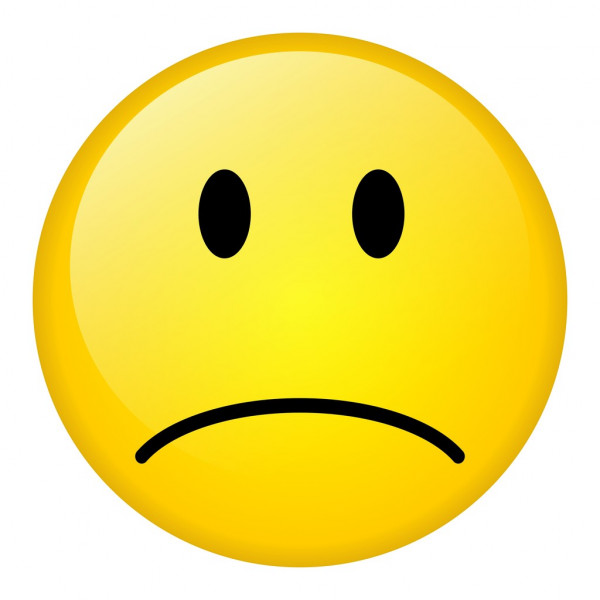 YARARSIZ VE YARARLI DÜŞÜNCELER
Ders çalışmaktan hoşlanmıyorum
Ders çalışmak yeni bilgiler öğretiyor
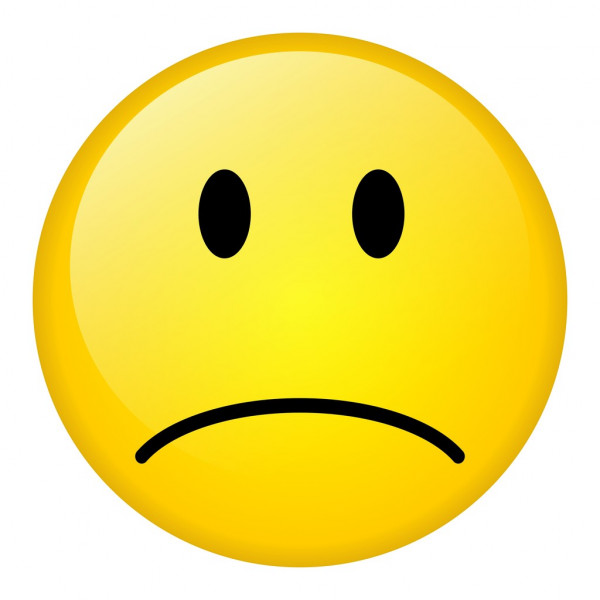 YARARSIZ VE YARARLI DÜŞÜNCELER
Çalışıyorum ama yapamıyorum
Düzenli ve dikkatli çalışırsam yapabilirim
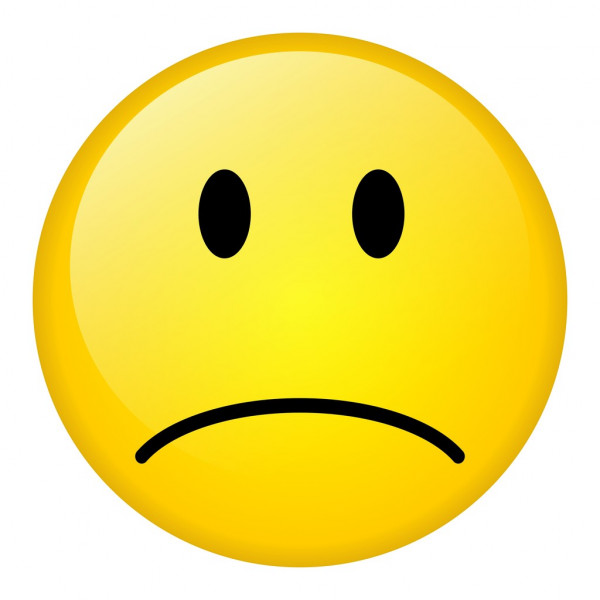 YARARSIZ VE YARARLI DÜŞÜNCELER
5 dakika daha televizyon izlemek istiyorum
Ödevimi zamanında bitirirsem  televizyona vakit ayırırım
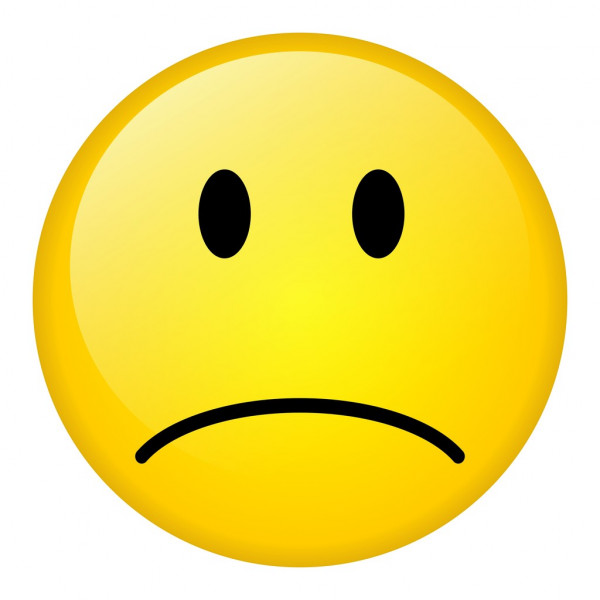 YARARSIZ VE YARARLI DÜŞÜNCELER
Öğretmene anlamadığım konuyu sorarsam daha kolay öğrenirim
Öğretmenin anlattığını anlayamıyorum
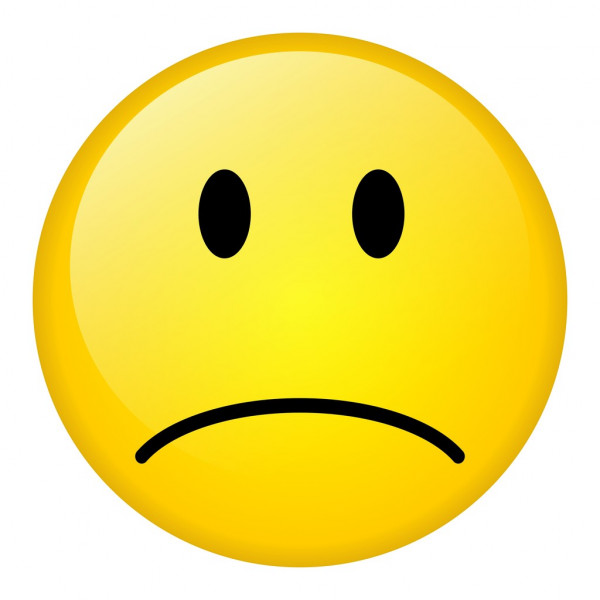 YARARSIZ VE YARARLI DÜŞÜNCELER
Kahvaltı yaparsam dersi dikkatli dinlerim
Karnım ses çıkarıyor,dersi dinleyemiyorum
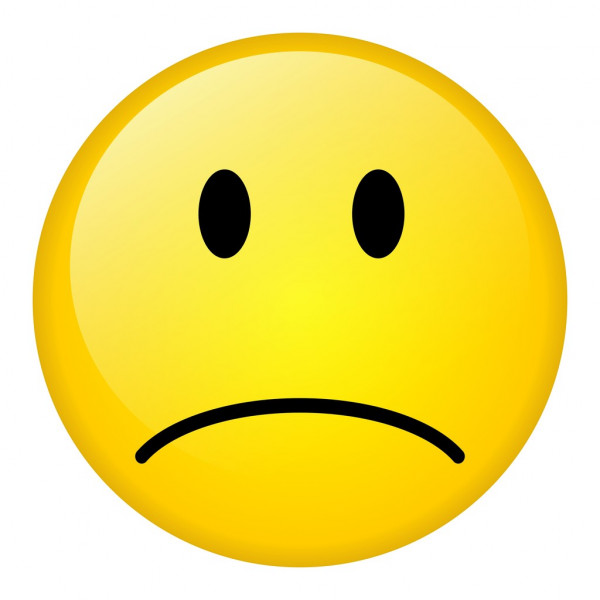 WEB2 ARAÇLARIYLA  OYUN LİNKLERİ
https://learningapps.org/view21438774 
https://learningapps.org/view21431601
https://learningapps.org/view21450633
Kaynakça
https://kkoyakml.meb.k12.tr/icerikler/verimli-ders-calisma-yontemleri_709109.html 
http://www.envarkoleji.com/wp-content/uploads/2018/03/VER%C4%B0ML%C4%B0-DERS-%C3%87ALI%C5%9EMA-%C4%B0LKOKUL.pdf
2021-2022 EĞİTİM ÖĞRETİM YILIREHBERLİK VE PSİKOLOJİK DANIŞMA HİZMETLERİ İÇERİK HAZIRLAMA KOMİSYONUTEŞEKKÜR EDERİZ